CONSIDERACIONES PARA EL REGLAMENTO DE LA CONVENCIÓN CONSTITUCIONAL: Aprendizajes de la experiencia internacional
Marcela Ríos Tobar
Representante Residente Asistente 
Programa de las Naciones Unidas para el Desarrollo en Chile
21 de abril, 2021
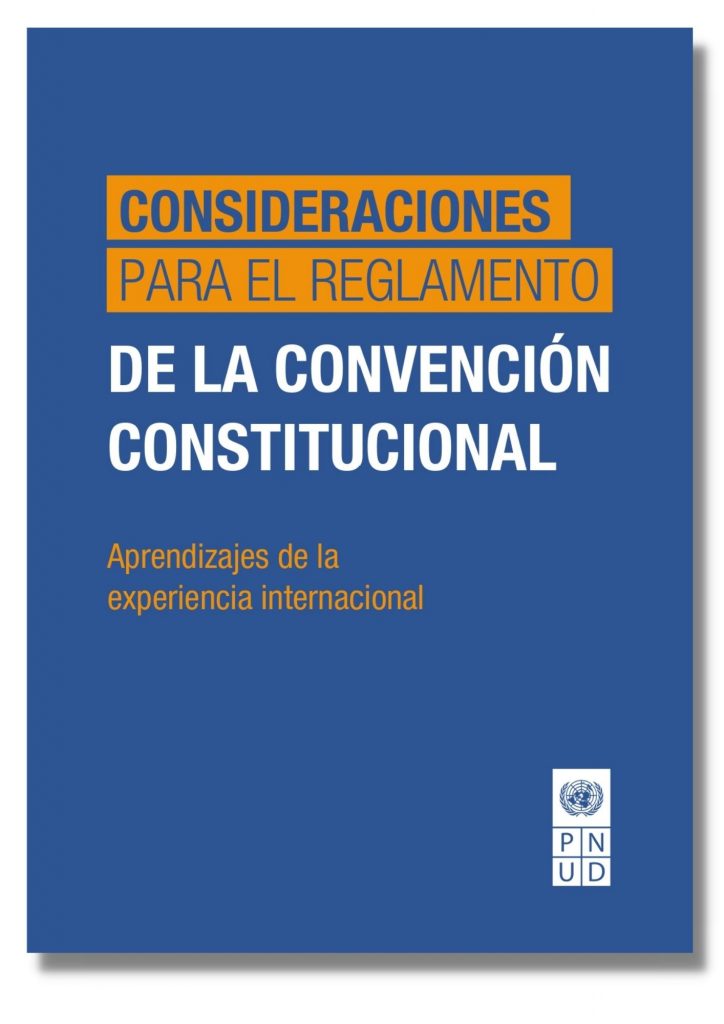 “... las recomendaciones contenidas en este informe buscan contribuir a que tanto el proceso de establecer la normativa interna como el de redacción constitucional seaneficientes, faciliten la labor de las/los convencionales y se enmarquen en estándares y principios reconocidos internacionalmente.”
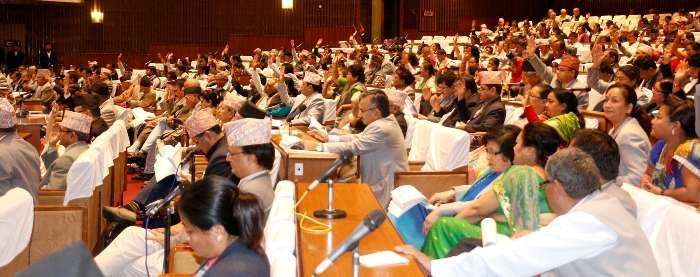 ¿POR QUÉ ES IMPORTANTE EL REGLAMENTO?
Importancia del Reglamento
“... un buen reglamento es aquel que permite al órgano redactor elaborar un nuevo texto constitucional de manera eficiente y sin sacrificar su naturaleza deliberativa y democrática.”
Un buen reglamento debe incluir reglas claras y sencillas para facilitar la participación de todas/os la/os integrantes del órgano redactor
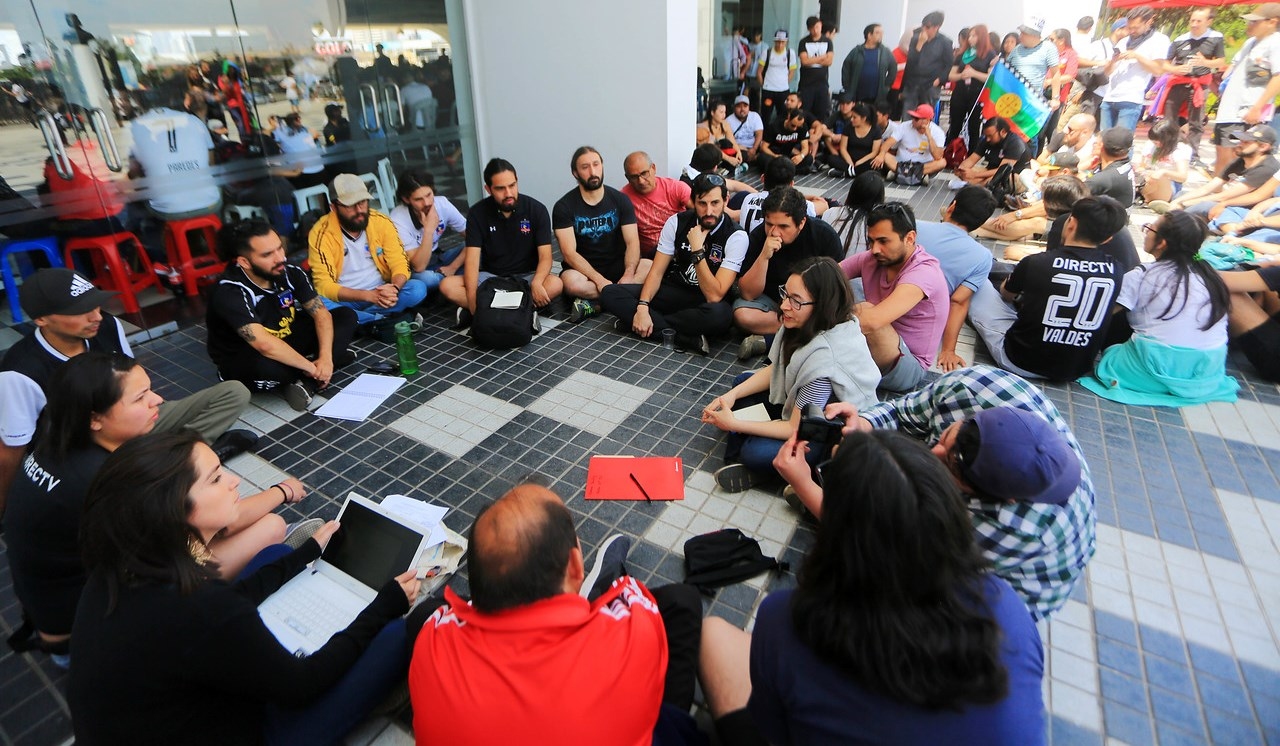 “Si las/los convencionales comparten un mismo entendimiento e interpretación del reglamento, el debate será más fluido y eficiente, enfocándose en las discusiones sustantivas y de contenido de la Constitución, y no en los temas procedimentales del proceso deliberativo.”
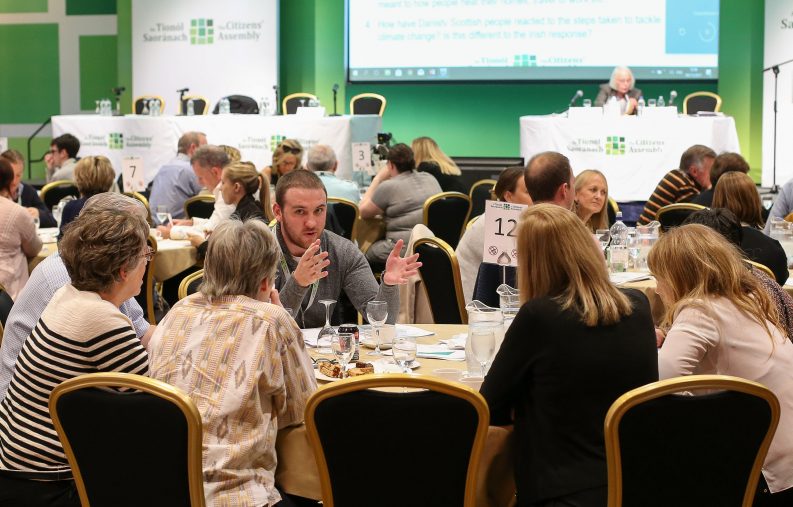 Principios y estándares generales
“Naciones Unidas hace un llamado a que todos los procesosconstituyentes sean inclusivos, participativos y transparentes”
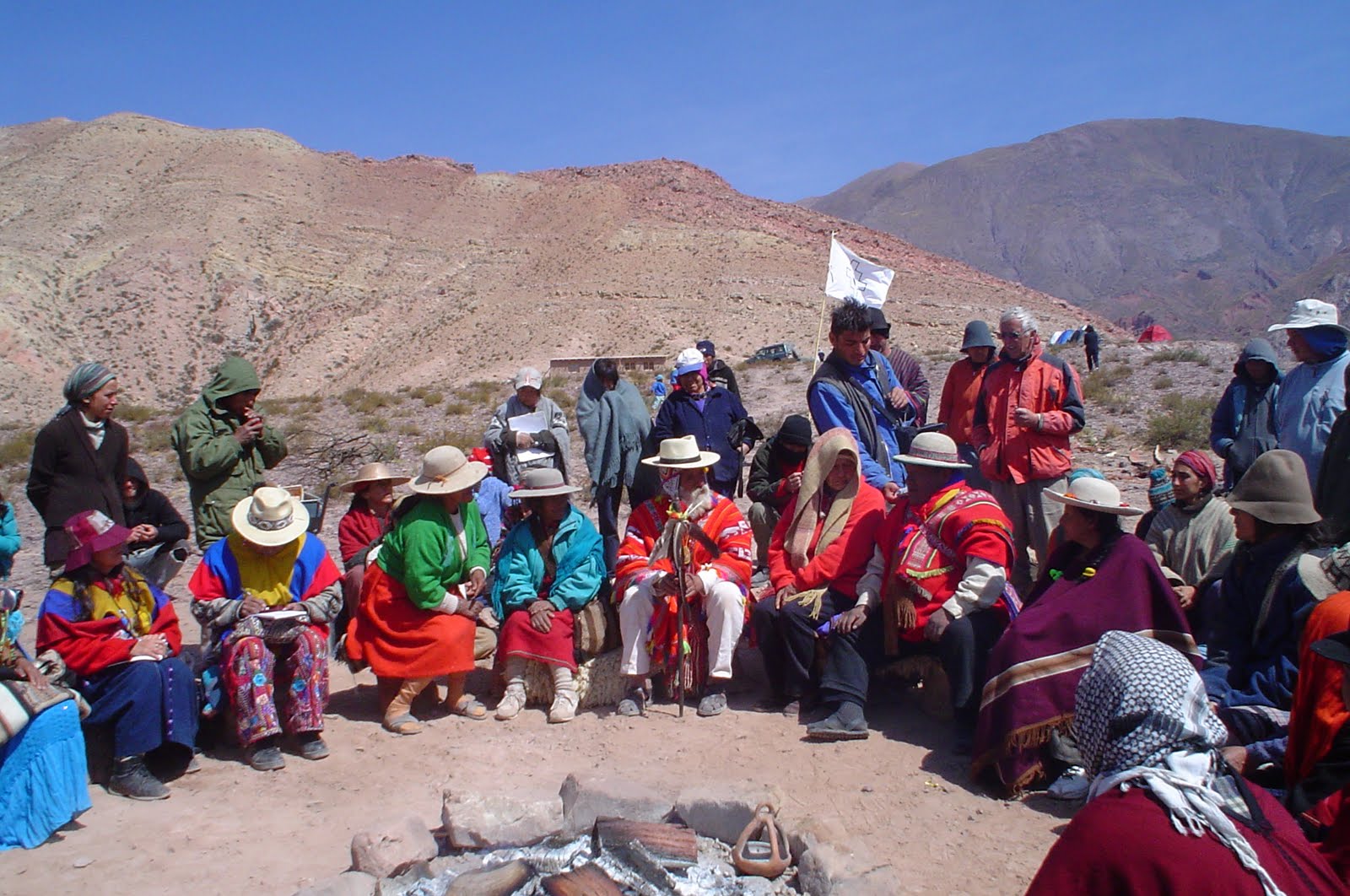 Experiencias internacionales en torno al diseño y redacción de reglamentos para órganos constitucionales
Colombia (1991), Sudáfrica (1994)
Venezuela (1999), Timor Oriental (2002)  Bolivia (2006) Nepal (2008), 
Ecuador (2009), Túnez (2014)
“No existe una receta o reglas preestablecidas que garanticen la elaboración de un buen reglamento”
En la mayoría de los casos, el reglamento ha sido redactado por las/los propias/os integrantes del órgano constitucional.
En algunos casos se han establecido una normativa provisoria antes de acordar un reglamento definitivo.
La experiencia jurídica o legislativa es un aporte, pero no es recomendable que esta sea un requisito para participar en la elaboración del reglamento.
Diversidad en el tiempo que han tardado los diversos órganos en elaborar sus reglas internas:
En Ecuador y Colombia sus procesos tomaron siete y diez días, respectivamente (Interpeace, 2011). 
En Túnez tomó nueve semanas (International IDEA, 2012: 12)
En Timor-Leste tomó cinco semanas, equivalente a más de un tercio del proceso de redacción (Interpeace, 2011: 50). 
En Bolivia la Asamblea tomó siete meses, de un total de quince (Interpeace, 2011: 50).
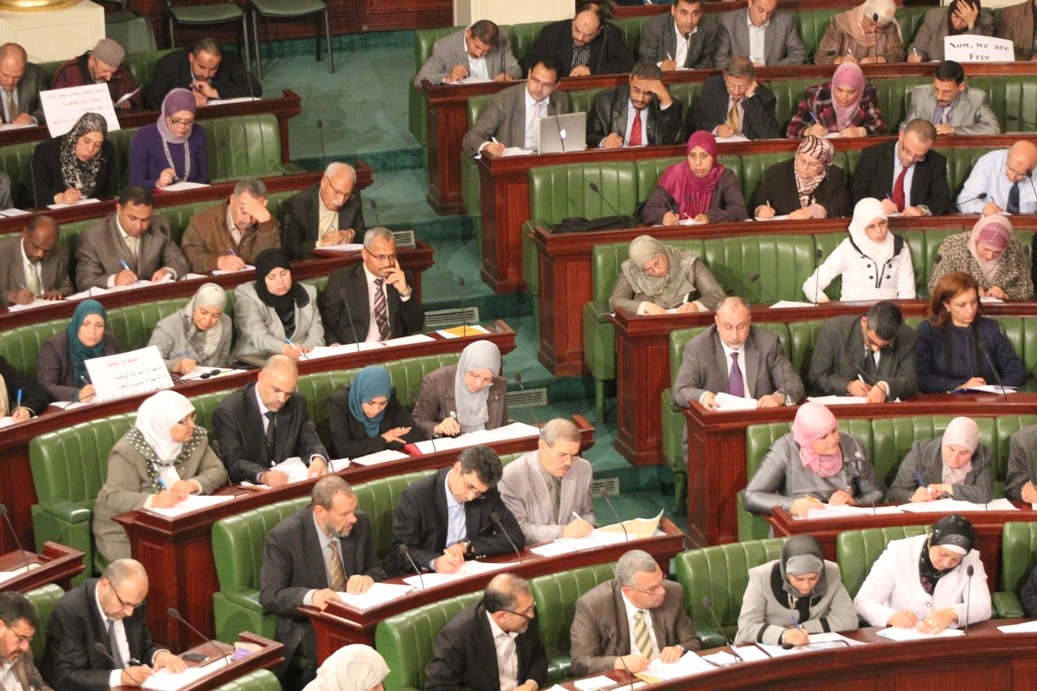 Aspectos centrales de reglamentos previos
Aspectos centrales en un reglamento
“... puede ser útil que los órganos redactores de un nuevo texto constitucional establezcan una declaración de principios inicial, que permita guiar la deliberación y discusión en torno al contenido de la constitución y el proceso de redacción, pero sin ser restrictivo en la deliberación del propio órgano redactor.”
“... es recomendable generar mecanismos para que la composición de las comisiones y comités represente la diversidad del órgano redactor, y evitar la reproducción de diferencias y desigualdades presentes en la sociedad...”
“... es recomendable no solo mencionar el tipo de mayoría a utilizar, sino que también explicitar qué se entiende por cada una de ellas y como se contabilizarán las abstenciones.”
“... Chile cuenta con estándares específicos y en línea con las recomendaciones internacionales y nacionales respecto anormas de conducta y estándares de integridad en el sector público, que se pueden adaptar a la Convención y servir de complemento a la normativa establecida en la Constitución.”
“... contar con espacios participativos que no sean transparentes, o que sean de difícil acceso y comprensión, puede ser perjudicial en el sentido de que la ciudadanía no podrá hacer efectivas sus expectativas y su derecho a participar.”
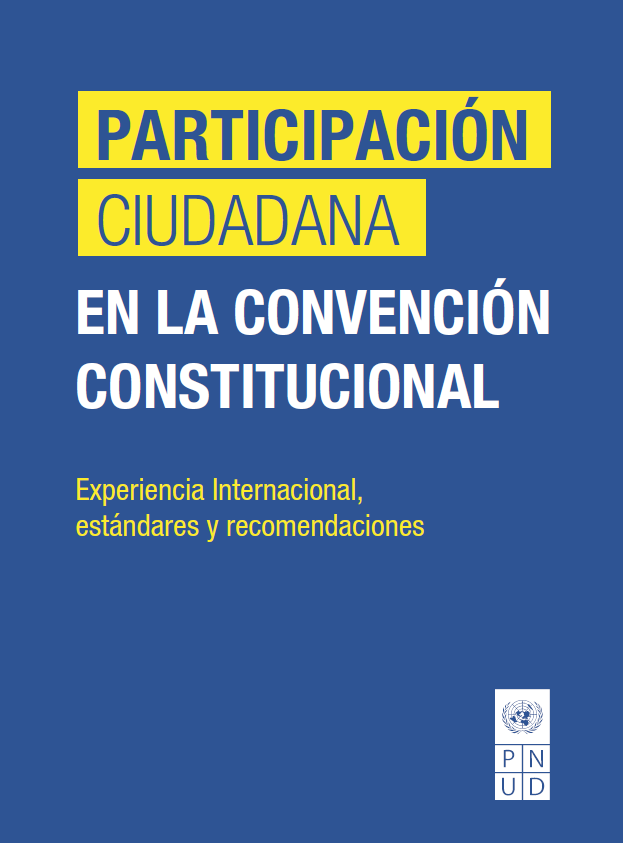 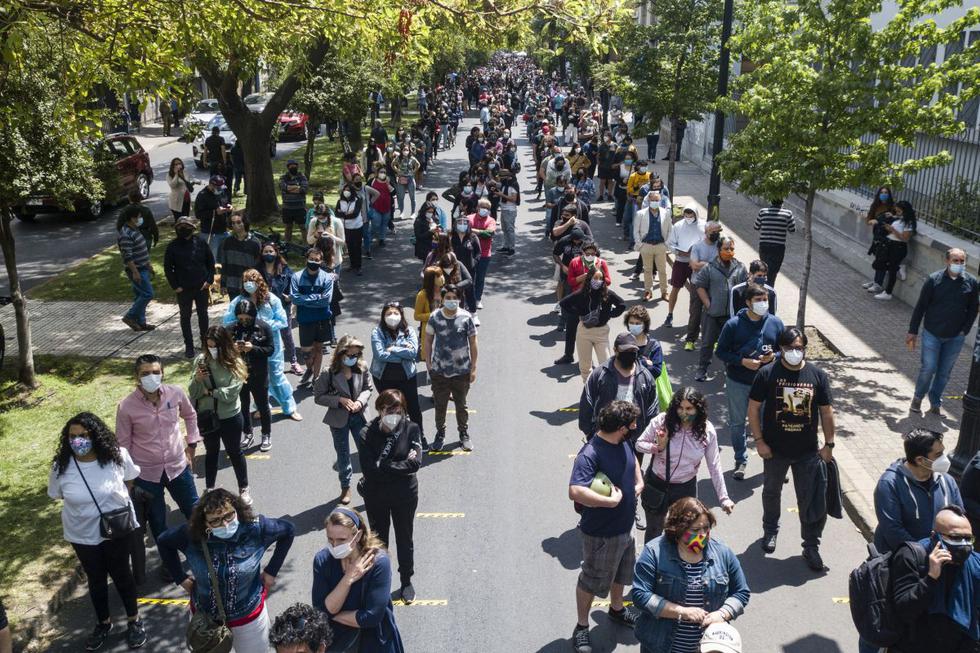 Recomendaciones para el reglamento interno de la Convención Constitucional
“Un buen reglamento permitirá un trabajo eficiente y deliberativo, donde las/los convencionales puedan manifestar sus preferencias y llegar a acuerdos y consensos.”
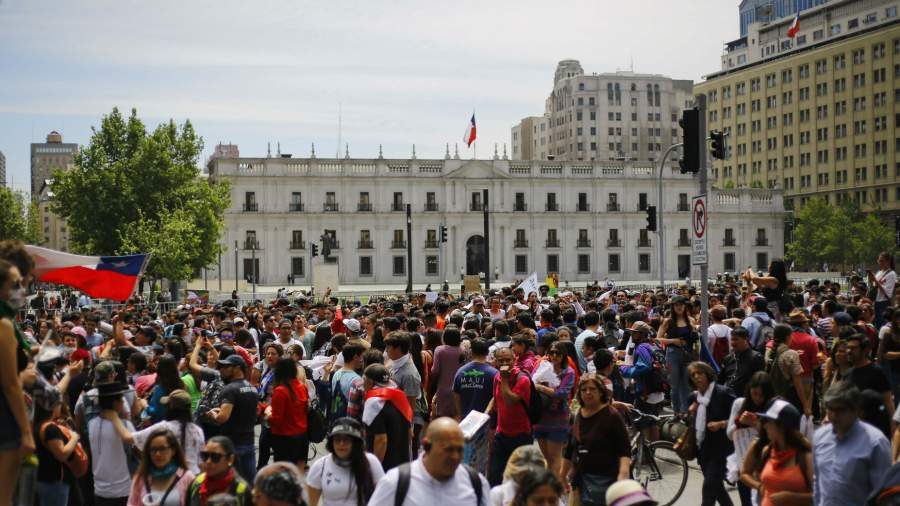 “QUE LAS/LOS CONVENCIONALES PARTAN DE UN ACUERDO COMÚN Y CLARO EN TORNO A DEFINICIONES Y PROCEDIMIENTOS, DONDE TODAS/OS SEPAN CÓMO PROCEDER, AYUDARÁ ENORMEMENTE A GARANTIZAR EL ESPÍRITU DELIBERATIVO DE LA CONVENCIÓN...”